3 verschlossene Türen
Apg. 12,1 – 11
Die Kerkertür: Verrammeltes bleibt verrammelt
Die Gefängnistür: Verriegeltes wird entriegelt
„Tour de Constance“ in Aigues-Mortes
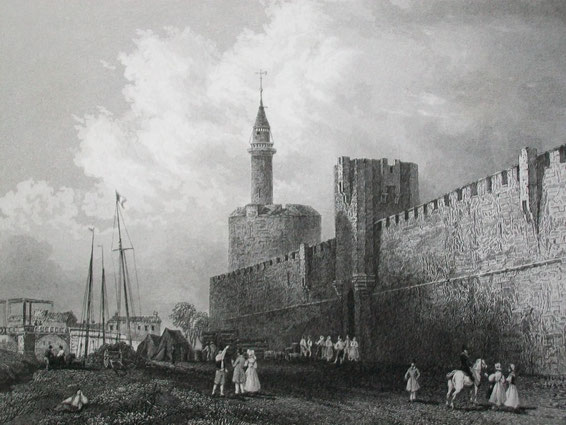 BFHG_2013_04-Marie Durand.pdf, S. 3
3 verschlossene Türen
Apg. 12,1 – 11
Die Kerkertür: Verrammeltes bleibt verrammelt
Die Gefängnistür: Verriegeltes wird entriegelt
Die Haustür: Zugesperrtes wird aufgesperrt